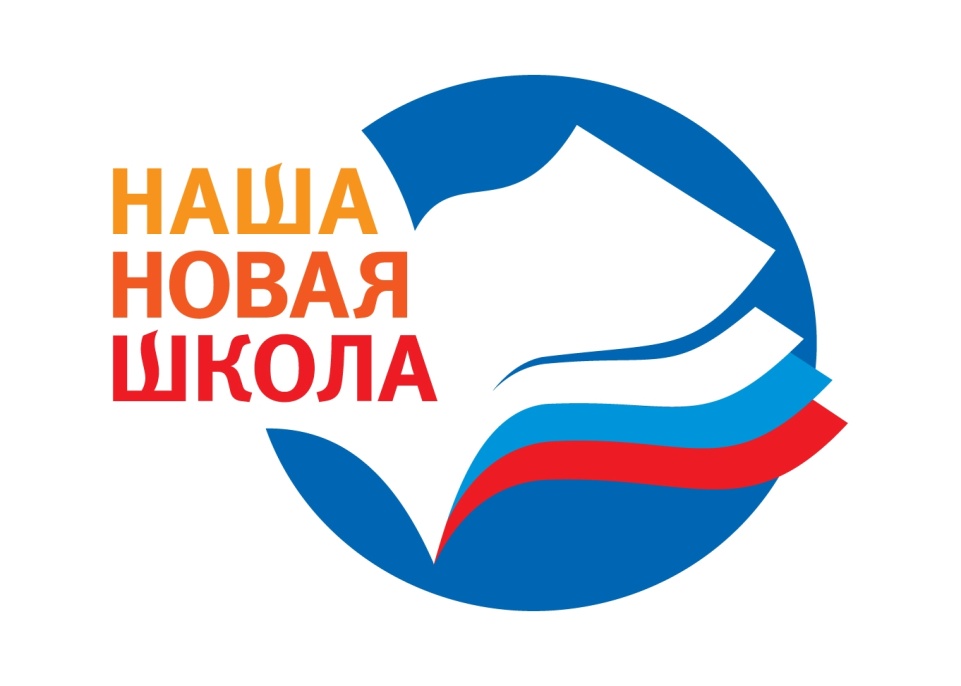 Федеральный государственный образовательный стандарт общего образования в контексте государственной политики в образовании
Приоритеты образовательной политики
Зафиксированы в:
-      Концепции долгосрочного социально-экономического развития до 2020 года, раздел III «Образование» (одобрена Правительством РФ 1 октября 2008 года, протокол № 36)
-      Основных направлениях деятельности Правительства РФ (утверждены распоряжением Правительства Российской Федерации 17 ноября 2008 г. № 1663-р)
-      Приоритетном национальном проекте «Образование» на 2009-2012 годы
-      Федеральной целевой программе развития образования 
-      Национальной образовательной инициативе «Наша новая школа»
2
Основные направления инициативы 
«Наша новая школа»
1. Переход на новые образовательные стандарты

2. Развитие системы поддержки талантливых детей

3. Развитие учительского потенциала

4. Изменение инфраструктуры школьной сети

5. Сохранение и укрепление здоровья школьников 

6. Расширение самостоятельности школ
3
Переход на новые образовательные стандарты
От стандартов, содержащих подробный перечень тем по каждому предмету, обязательных для изучения каждым учеником, к новым стандартам – требованиям к школьным программам, результатам усвоения программ школьниками, создаваемым в школе условиям для обеспечения достижения этих результатов.
Две части: обязательная и формируемая участниками образовательного процесса. Чем старше ступень, тем больше возможность выбора.
Новый стандарт предусматривает внеаудиторную занятость.
Результат образования – это не только знания, но и умение применять их в повседневной жизни.
Создание в школе кадровых, материально-технических и других условий, обеспечивающих развитие образовательной инфраструктуры в соответствии с требованиями времени.
Финансовое обеспечение будет построено на принципах нормативно-подушевого финансирования. При этом средства будут поступать и в муниципалитеты, и в каждую школу по нормативу независимо от форм собственности.
4
Порядок утверждения стандартов
Утвержден Постановлением  Правительства от 24 февраля 2009 г. N 142 «О правилах разработки и утверждения федеральных государственных образовательных стандартов» 
 
 - проект ФГОС вносится в Совет при Министерстве (в том числе в инициативном порядке);

 - публикуется на сайте и рассылается в экспертные организации для экспертизы;

все экспертные заключения рассматриваются на Совете;

 принимается решение об отклонении, направлении на доработку или принятии ФГОС;

 ФГОС утверждается приказом Министерства (каждый отдельно), регистрируется в Минюсте.
5
Основные характеристики нового стандарта
новый формат стандарта             (рамочный документ);

 новое содержание стандарта (совокупность требований);

 расширение функций и пользователей стандарта;

 новое методологическое основание   
  (системно-деятельностный подход)
6
Требования к результатам освоения 
основной общеобразовательной программы
ЛИЧНОСТНЫЕ
МЕТАПРЕДМЕТНЫЕ
ПРЕДМЕТНЫЕ
Самоопределение:
внутренняя позиция школьника;
самоидентификация;
самоуважение и самооценка
Регулятивные:
управление своей 
деятельностью; контроль и
коррекция; инициативность и 
самостоятельность
Основы системы
научных знаний
Смыслообразование:
мотивация (учебная, социальная);
границы собственного
знания и «незнания»
Коммуникативные:
речевая деятельность;
навыки сотрудничества
Опыт «предметной» 
деятельности 
по получению,
преобразованию
и применению
нового знания
Ценностная и 
морально-этическая
ориентация:
ориентация на выполнение
морально-нравственных норм;
способность к решению 
моральных проблем на основе 
децентрации; оценка своих 
поступков
Познавательные:
работа с информацией,
учебными моделями;
использование знако-символи-
ческих средств, общих схем
решения; выполнение 
логических операций сравнения,
анализа, обобщения и др.
Предметные и
метапредметные
действия
с учебным материалом
7
Требования к структуре 
основной общеобразовательной программы
Зафиксированы требования к:

 количеству и наименованию разделов (всего-9), в том числе к учебному плану общеобразовательного учреждения;

 минимальному и максимальному количеству учебных часов за 4 года (2 904 - 3 210 часов); 

 содержанию каждого из разделов;

 соотношению частей основной общеобразовательной  
программы (80/20% для первой ступени);

- организации внеурочной деятельности  (количеству часов внеурочной деятельности за 4 года (до 1350)).
8
Т Р Е Б О В А Н И Я
Система оценки 
достижения 
планируемых 
результатов обучения
Программа
духовно-нравственного 
развития,
 воспитания 
обучающихся
Пояснительная 
записка
Планируемые
результаты 
освоения ОП
Учебный
план
Программа
формирования
УУД
Программы
отдельных
учебных
предметов
Программа 
коррекционной
работы
Программа
 формирования культуры здорового и безопасного образа жизни
Требования к структуре 
основной общеобразовательной программы
Требования к структуре основной 
образовательной программе
9
Пояснительная записка основной 
образовательной программы должна раскрывать
цели реализации основной ОП; 

принципы и подходы сформированию основной ОП и состава участников образовательного процесса конкретного образовательного учреждения;

учебно-методическое и информационное обеспечение (учебники, ЭОР, учебные пособия);

общую характеристику ООП.
10
Планируемые результаты освоения основной 
образовательной программы
обеспечение связи между требованиями Стандарта, образовательным процессом и системой оценки результатов освоения ООП начального общего образования ;
основа для разработки ООП начального общего образования образовательных учреждений; 
содержательная и критериальная основа для разработки рабочих программ учебных предметов, а также для системы оценки качества освоения обучающимися ООП начального общего образования в соответствии с требованиями Стандарта.
11
Учебный план начального общего образования
Базисный учебный план состоит из двух частей: 
обязательной части и части, формируемой участниками образовательного процесса, включающей в том числе и внеурочную деятельность.

В учебном плане образовательного учреждения отражаются основные показатели базисного учебного плана:
 состав учебных предметов;
 недельное распределение учебного времени, отводимого на освоение содержания образования по классам, учебным предметам;
 общий и максимальный объем аудиторной нагрузки обучающихся;
 направления внеурочной деятельности, формы ее организации, а также привлекаемые для ее реализации ресурсы.
12
Примерная программа формирования универсальных
учебных действий для начального общего образования
устанавливает ценностные ориентиры начального образования;

 определяет понятие, функции, состав и характеристики универсальных учебных действий в младшем школьном возрасте;

 выявляет связь универсальных учебных действий с содержанием учебных предметов;

 определяет условия, обеспечивающие преемственность программы формирования у обучающихся универсальных учебных действий при переходе от дошкольного к начальному и основному общему образованию.
13
Программа отдельных учебных предметов, курсов: 
назначение и особенности
Примерная программа по учебному предмету
Пояснительная
записка
Описание места 
учебного предмета
в учебном плане
Общая 
характеристика
предмета
Описание ценностных 
ориентиров содержания
предмета
Личностные,
метапредметные и
предметные результаты
изучения предмета
Содержание
основного общего
образования по учебному
предмету
Примерное
тематическое
планирование
Рекомендации
по материально-
техническому
обеспечению
Примерные программы:
14
Примерная программа духовно-нравственного
 развития и воспитания
Цель: расширение и укрепление ценностно-смысловой сферы личности, посредством осознанного и последовательного принятия ею ценностей:
 семейной жизни;
 культурно-регионального сообщества;
 культуры своего народа;
 мирового сообщества.

Направленность:  на обеспечение духовно-нравственного развития обучающихся в единстве урочной, внеурочной и внешкольной деятельности, в совместной педагогической работе ОУ, семьи и других институтов общества.
15
Создание 
здоровье-
сберегающей 
инфраструктуры
Просветительская 
работа с 
родителями
Программа 
формирования 
культуры 
здорового и 
безопасного 
образа жизни
Рациональная 
организация 
учебной и
внеучебной 
жизни
обучающихся
Реализация 
модульных 
образовательных 
программ
Эффективная 
организация 
физкультурно-
оздоровительной 
работы
16
16
16
Система оценки достижения планируемых результатов
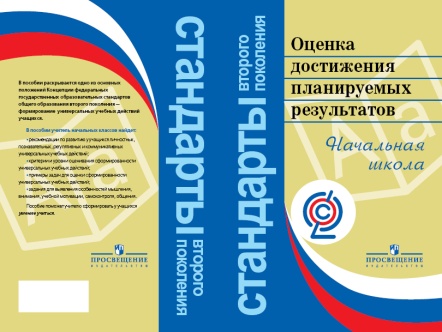 Внешняя оценка:
государственные службы
Необходимые
дополнительные
данные/исслед.
аккредитация ОУ
аттестация кадров
мониторинг системы
образования
итоговая
оценка
Выборочное
обследование
работ уч-ся
накопленная оценка
+
чтение, УУД
три итоговые работы
Внутренняя оценка:
учитель, ученик,
ОУ и родители
русский
математика
Исполнение стандарта
Примерная основная образовательная 
программа начального общего образования
Образовательное 
учреждение разрабатывает 
самостоятельно с учетом типа 
и вида ОУ
Основная 
образовательная
программа начального
общего образования ОУ
Локальные акты 
по вопросам организации 
и осуществления 
образовательного процесса, 
определенные уставом ОУ
18
18
Введение федерального государственного 
стандарта общего образования
М
О
Н
И
Т
О
Р
И
Н
Г

И

О
Т
Ч
Е
Т
Н
О
С
Т
Ь
-  обязательное введение ФГОС
-  введение ФГОС по мере готовности
-  продолжение обучения по ФГОС, введенного по мере готовности
2010-11
1
2011-12
1
2
2012-13
1
2
3
5
2013-14
1
2
3
4
5
6
10
2014-15
1
2
3
4
5
6
7
10
11
2015-16
1
2
3
4
5
6
7
8
10
11
11
2016-17
1
2
3
4
5
6
7
8
9
10
9
11
2017-18
1
2
3
4
5
6
7
8
10
11
2018-19
1
2
3
4
5
6
7
8
9
10
11
2019-20
1
2
3
4
5
6
7
8
9
10
2020-21
1
2
3
4
5
6
7
8
9
10
11
2021-22
1
2
3
4
5
6
7
8
9
10
11
19
Критерии готовности ОУ к введению стандарта
разработана и утверждена основная образовательная программа начального общего образования образовательного учреждения;   

 нормативная база образовательного учреждения приведена в соответствие с требованиями ФГОС (цели образовательного процесса, режим занятий, финансирование, материально-техническое  обеспечение  и т.п.);

 приведены в соответствие с требованиями ФГОС начального общего образования и новыми тарифно-квалификационными характеристиками должностные инструкции работников образовательного учреждения;

 определен список учебников и учебных пособий, используемых в образовательном процессе в соответствии с ФГОС начального общего образования;

 разработаны локальные акты, регламентирующие установление заработной платы работников образовательного учреждения, в том числе стимулирующих  надбавок и доплат, порядка и размеров премирования в соответствии с НСОТ;
20
Критерии готовности ОУ к введению стандарта
определена оптимальная для реализации модель организации образовательного процесса, обеспечивающая организацию внеурочной деятельности обучающихся (например, модель взаимодействия с учреждениями(ем) дополнительного образования детей);

  разработан план методической работы, обеспечивающей сопровождение введения ФГОС;

 осуществлено повышение квалификации всех учителей начальных классов (возможно поэтапно по мере введения ФГОС начального общего образования);

 обеспечены кадровые, финансовые, материально-технические и иные условия реализации основной образовательной программы начального общего образования в соответствии с требованиями  ФГОС.
21